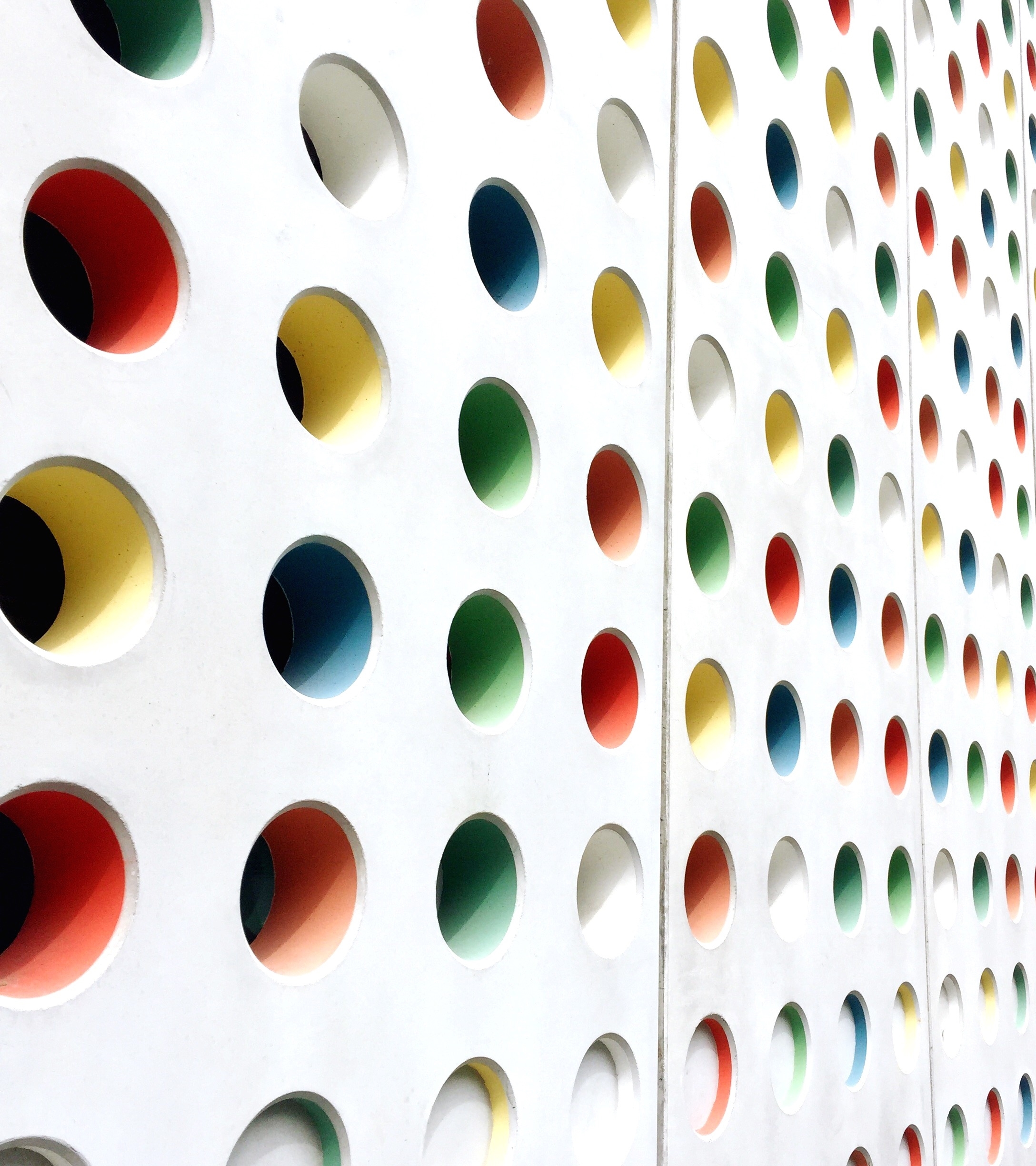 Are you Financially Fit or Fluffy?
Jenn Volberding
Introductions
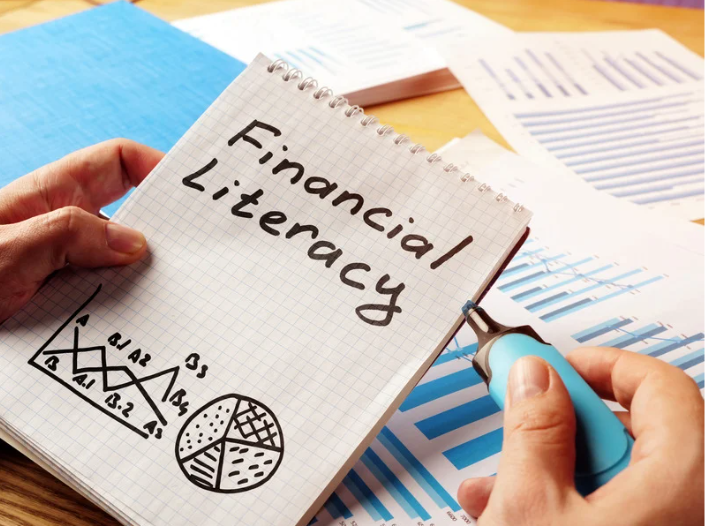 Welcome!
Quiz Format
Discussion 
Resources
[Speaker Notes: Welcome to “Are you Financially Fit or Fluffy?”  and Thank you for attending this session with Briana and I.  We both work at the UMBC Financial Aid and Scholarships, in the Scholarships Unit. 

In this session we will be going over the quiz Financial Fitness Quiz that was originally given to be by the University of Maryland Extension partner.  This quiz was a fun way for folks to no only reflect on themselves, but it is a great way to get people to start talking about finances! 

The quiz is 20 questions long.  In the end, you will find out if you are “In Great Financial Shape”, or “E For Effort”, or “Financially Fluffy”.  Once we have our answers, you can share your status if you wish!  It is completely voluntary.  I have seen in the past that the more people who discuss their status the more fruitful all our experiences will be!

Also, I will have resources to post out to the group afterward!]
Financial Fitness Quiz
[Speaker Notes: Paste this link in the chat:

https://docs.google.com/presentation/d/1uecgoG5ElmNdx8JlGPfYD7KHnC3wJMy5/edit?usp=sharing&ouid=111843849167636846796&rtpof=true&sd=true

Once you are done with the quiz come on back and let me know you are here by selecting an emoji!]
Results
76 to 100 points: In Great Financial Shape
You are in terrific financial shape! Your hard work has paid off, and your personal financial plan is healthy and thriving. You’re sensible about using credit and take budgeting and saving seriously. Be sure to update your financial plan frequently, as your life changes.

41-75 points: E for Effort
You’re definitely on the right track financially, but keep an eye on your budget and your financial priorities. Don’t let credit use get out of hand and watch impulse spending.

0 to 40 points: Financially Flabby
You could be headed for financial trouble. You need to get your spending under control immediately. If you don’t have a monthly budget, draw one up and follow it. Put away your credit cards and cut out all the unnecessary spending until you can answer “yes” to all or most of the questions on the Financial Fitness Test.
Reflection Time
Scholarship Opportunities
[Speaker Notes: Money Smart Week Scholarship Opportunities:

MSW Attendance: https://umbc.academicworks.com/opportunities/4076]